Figure 3 TIMI blush grade and lipid arc. Final TIMI blush grade was more likely to be poor as the lipid arc increased. ...
Eur Heart J, Volume 30, Issue 11, June 2009, Pages 1348–1355, https://doi.org/10.1093/eurheartj/ehp122
The content of this slide may be subject to copyright: please see the slide notes for details.
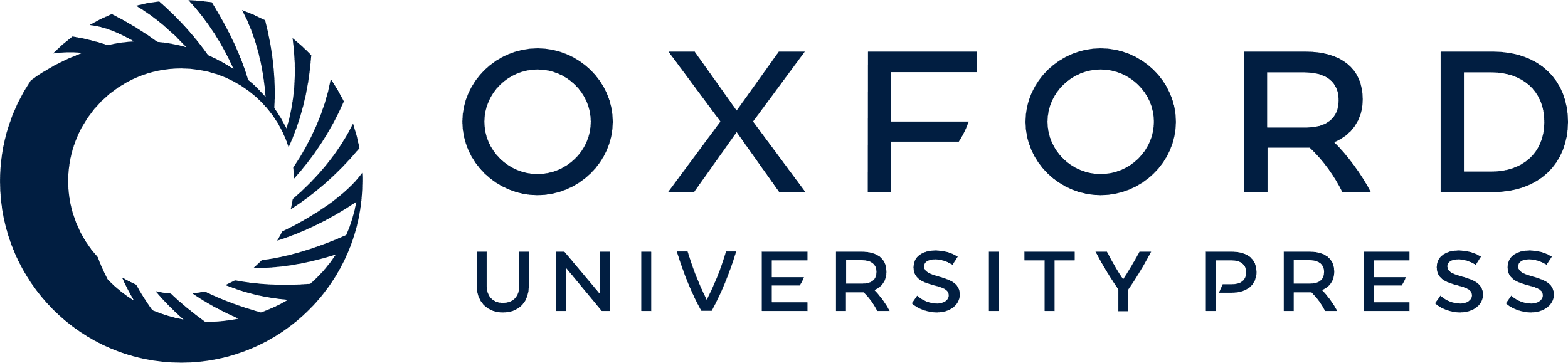 [Speaker Notes: Figure 3 TIMI blush grade and lipid arc. Final TIMI blush grade was more likely to be poor as the lipid arc increased. In this study, 30 (88%) of 34 patients with no lipid arc achieved good myocardial perfusion (TIMI blush grade 3), only 11 of 28 (39%) patients with a lipid-rich plaque (lipid arc >90°) achieved good myocardial perfusion.


Unless provided in the caption above, the following copyright applies to the content of this slide: Published on behalf of the European Society of Cardiology. All rights reserved. © The Author 2009. For permissions please email: journals.permissions@oxfordjournals.org]